Hvordan gjøre det enkelt  å holde workshop i Kunnskap til beslutning (Ktb)?
Videreutviklet Eva`s PP
Innspill fra Bergen kommune v/ Truls og Herdis
Arbeidsgruppe, Heinz, Evy, Herdis og Lillebeth
Basert på EtD framework
Inspirert av EtD simuleringsworkshop med Claire og Simon
Kunnskapskommunen  |
021 doi.org/10.5867/medwave.2021.04.8182
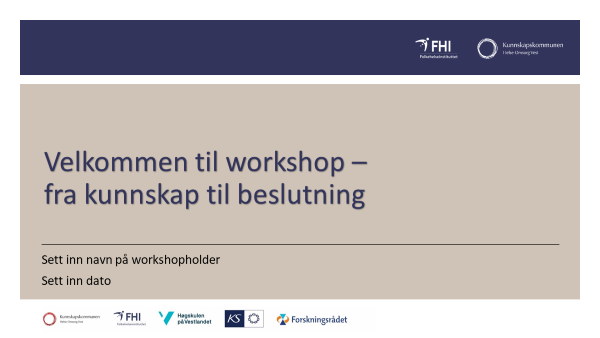 Hva har vi laget
PP for workshop - notater som forklarer - eksempler
Beslutningsdokument
Evaluering
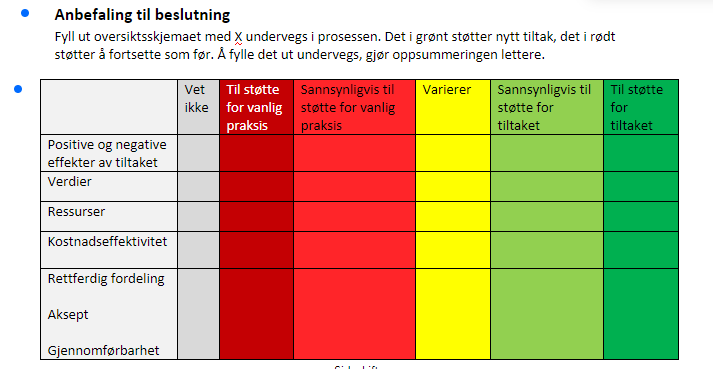 Kunnskapskommunen  |
2
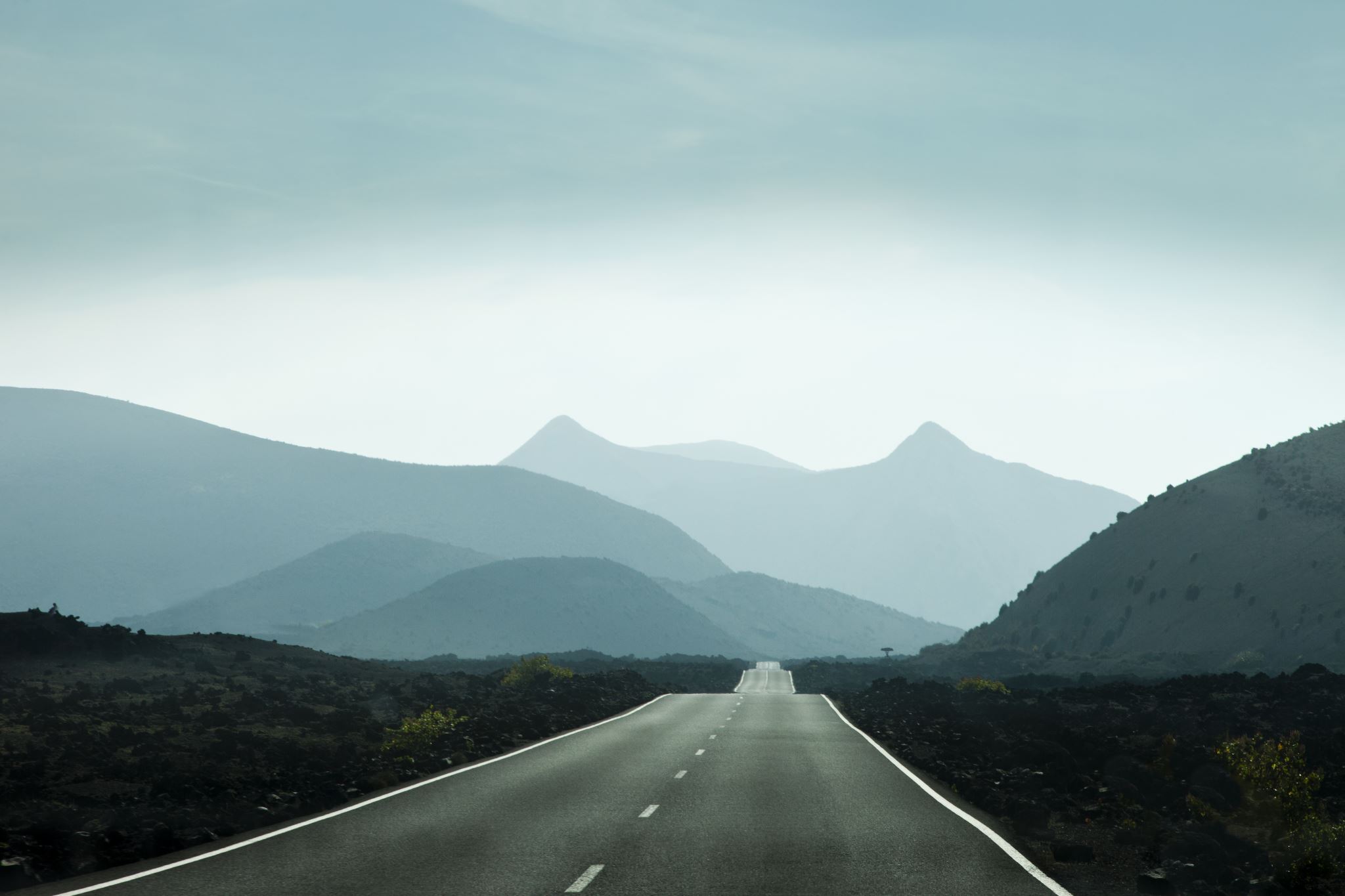 Veien videre
Bruke i Kunnskapskommunen- Evaluering fra formidlere- Evaluering fra deltakere- Strømlinje input fra mmv
Brukere utenfor Kunnskapskommunen- Bykle- Rogalandssamarbeidet- ?
Vurdere- samarbeid med SmartOmsorg om implementering- ?
Kunnskapskommunen  |
3